Как соль  приходит к нам на стол
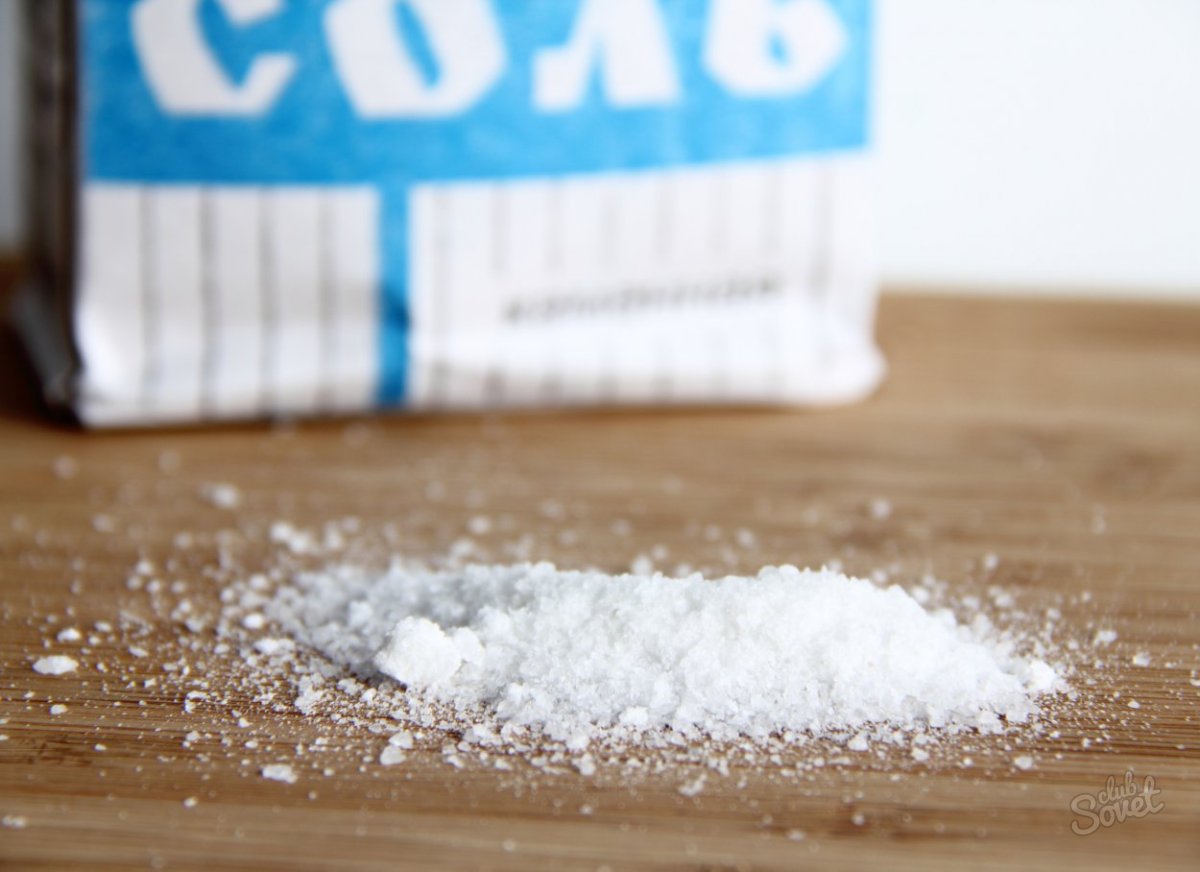 Соль - это белое кристаллическое минеральное вещество, растворимое в воде; один из немногих минералов, которые люди употребляют в пищу.
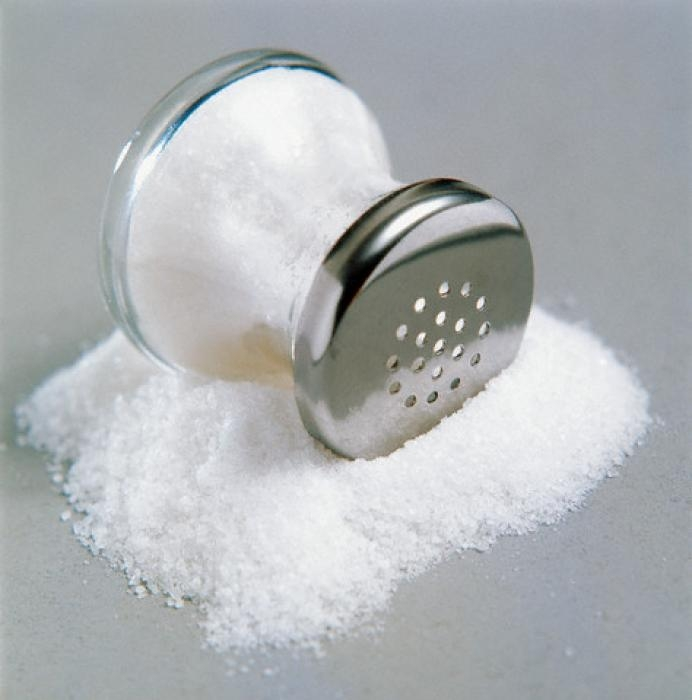 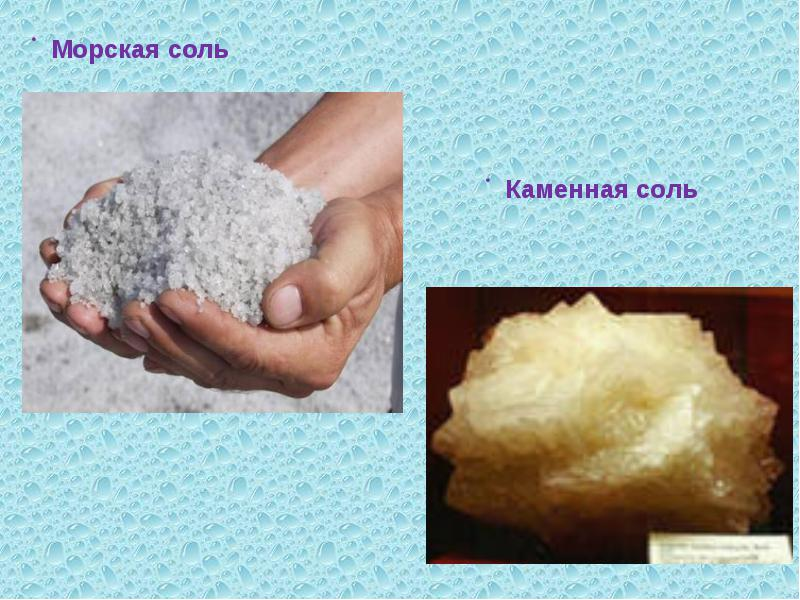 Мертвое море
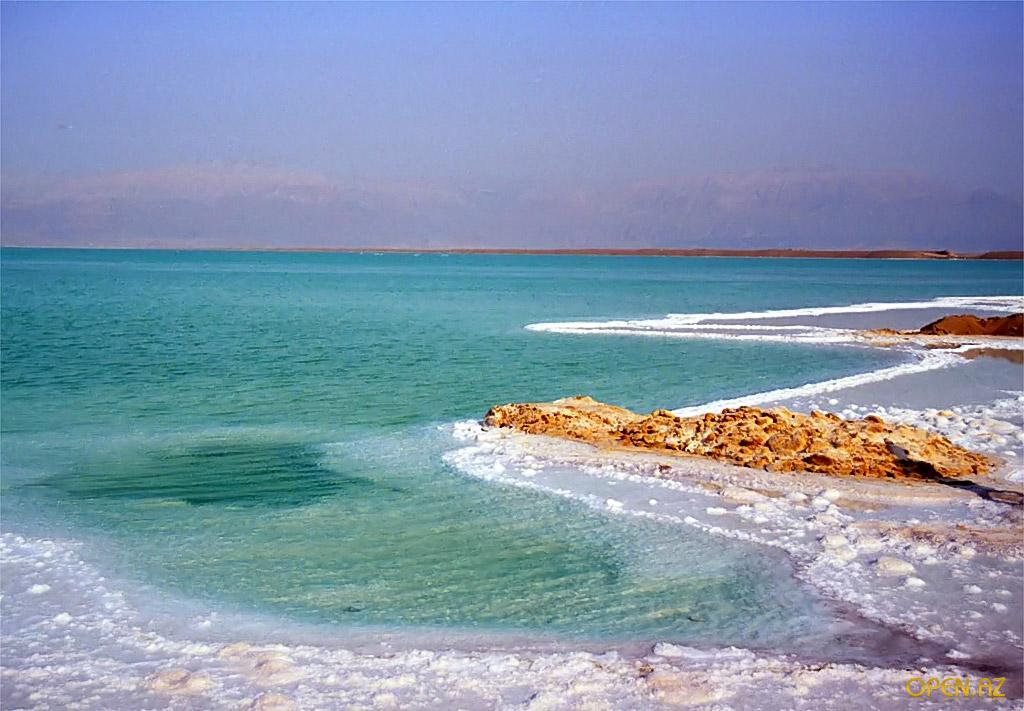 Морская вода солёная, из неё тоже добывают соль.
Озеро «Баскунчак»
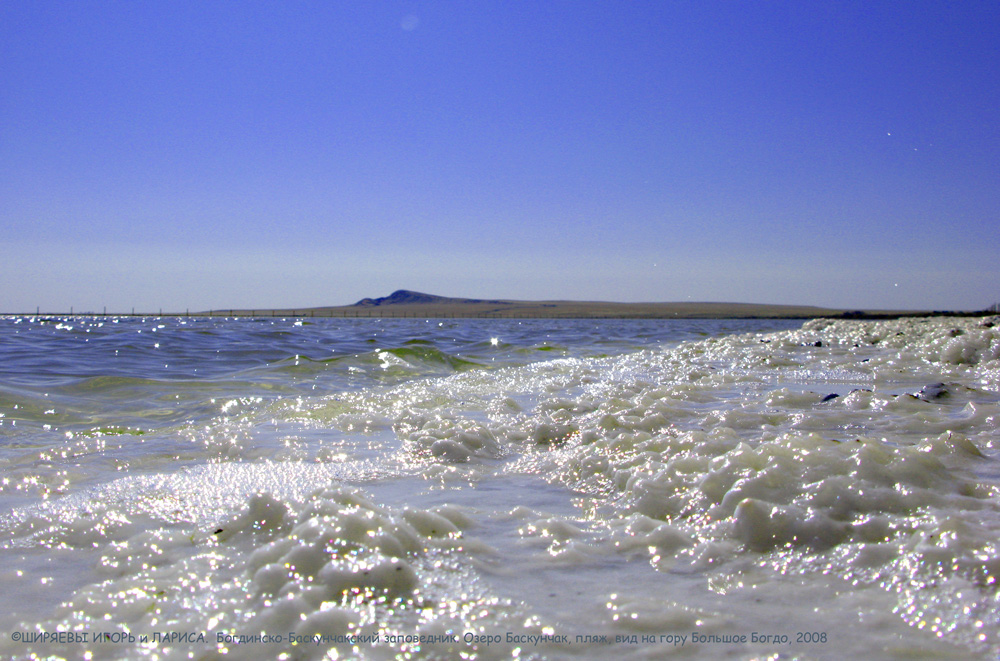 Озеро «Развал» Соль- илецк
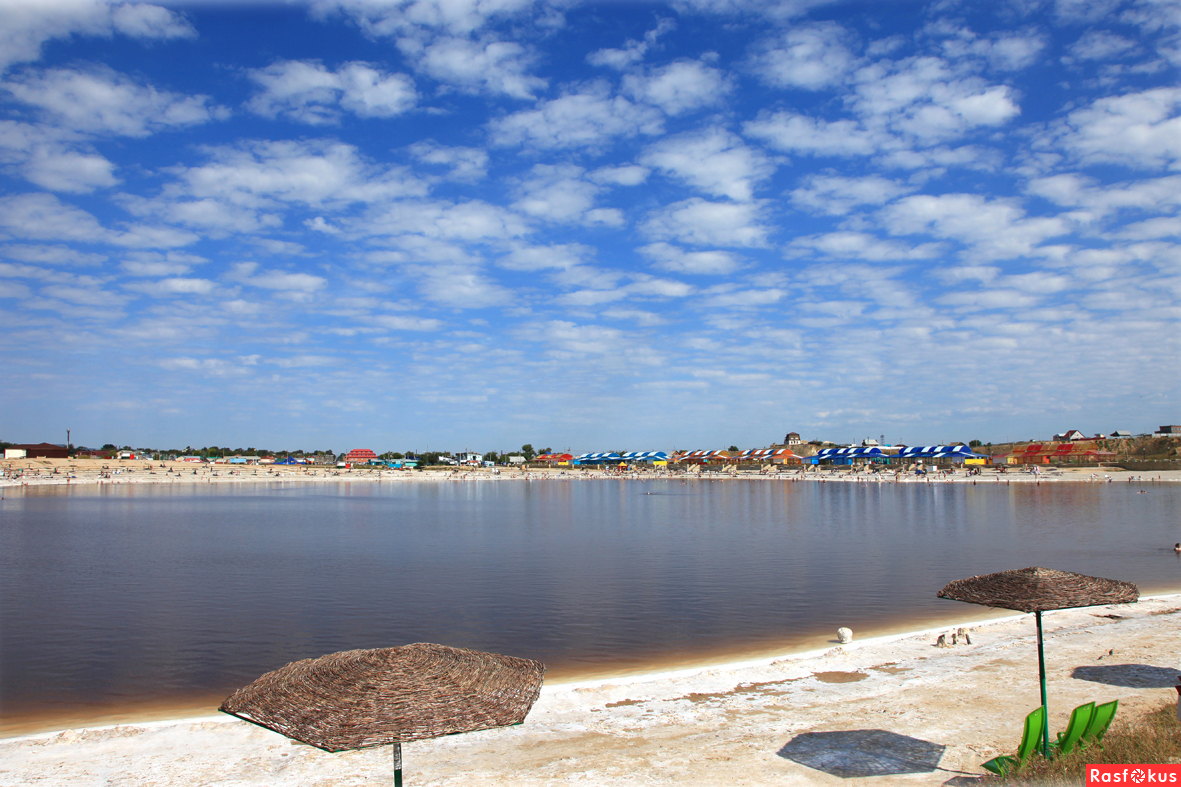 Как добывают
        соль
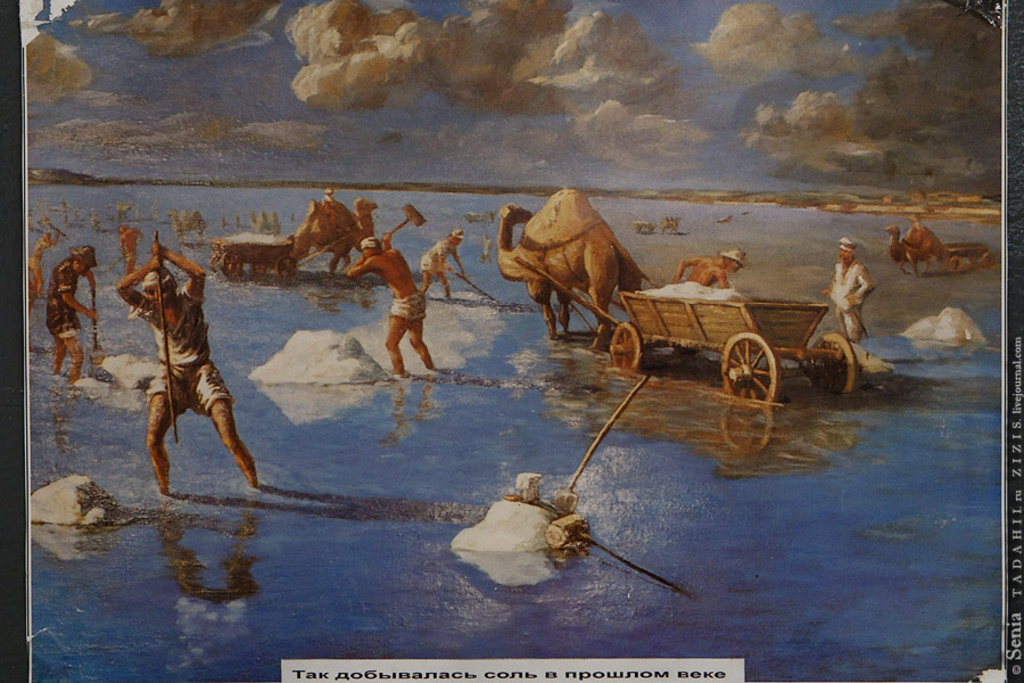 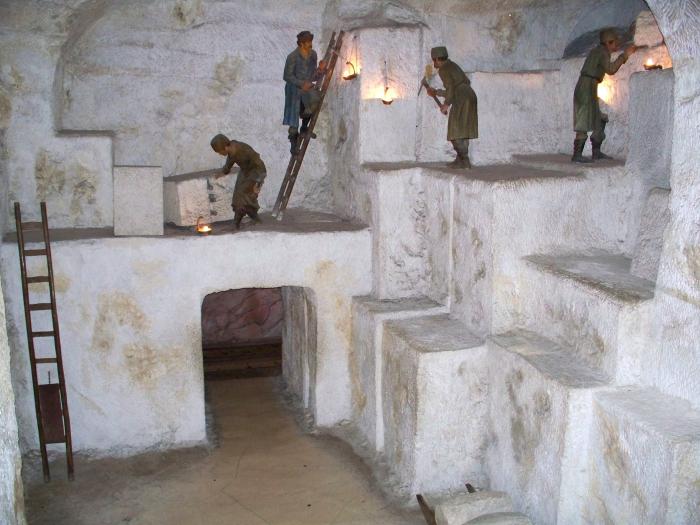 Добыча соли всегда считалась нелёгким трудом. Ещё в начале прошлого века это делалось вручную.
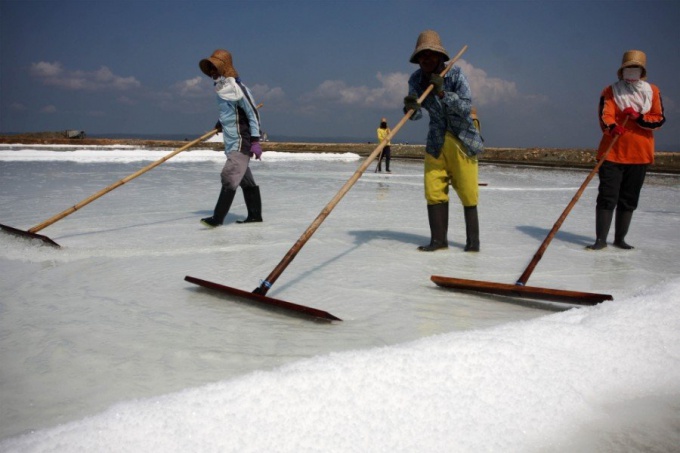 Шахтным способом добывают соль, находящуюся в недрах нашей Земли. Под землёй образуются большие горы соли, которые появились благодаря происходящим в толще Земли процессам нагревания.
На многих соляных шахтах используются мощные электрические экскаваторы, врубовые машины, самоходные буровые установки, горнопроходческие комбайны и электровозы.
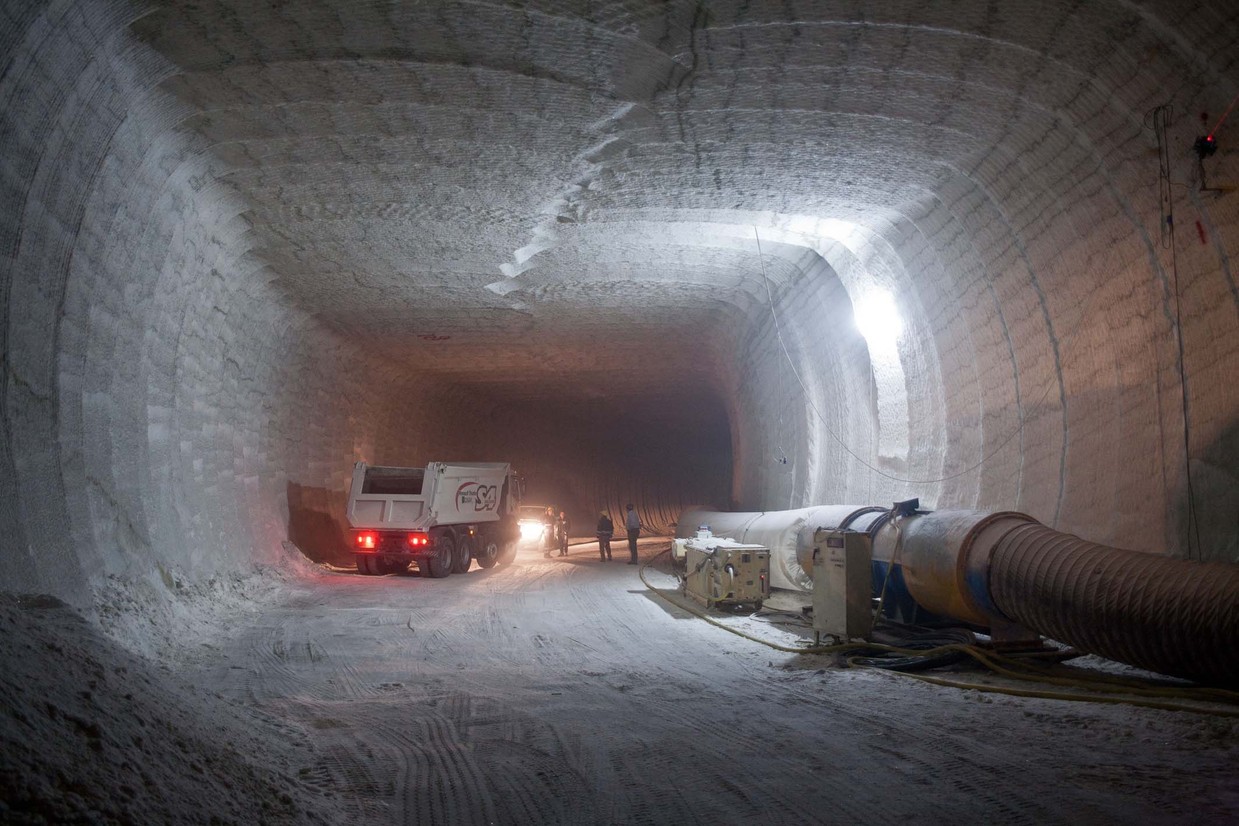 В соляной шахте
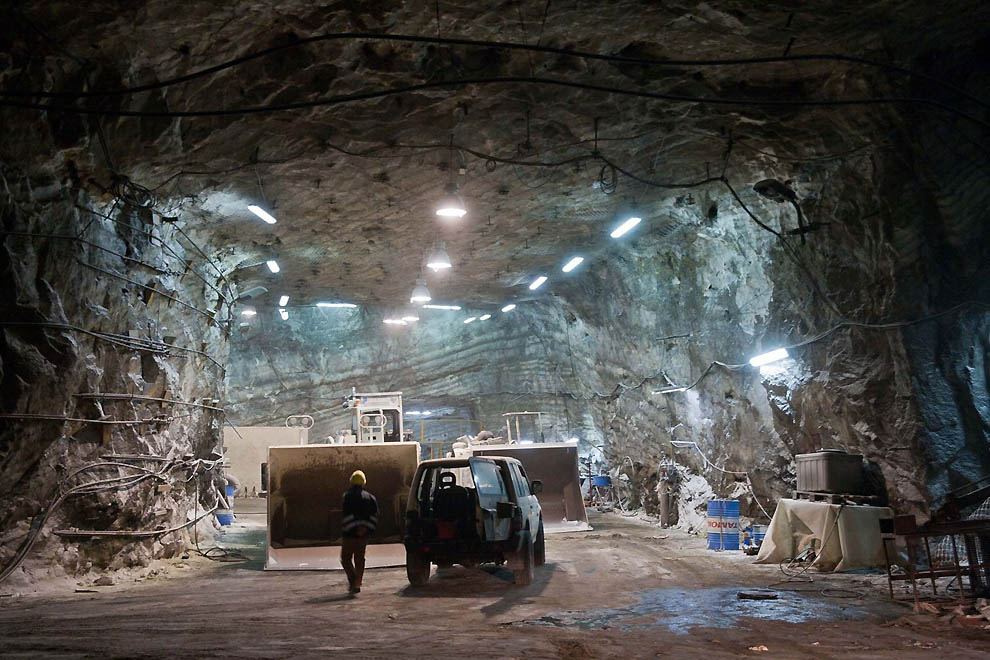 Соляная шахта
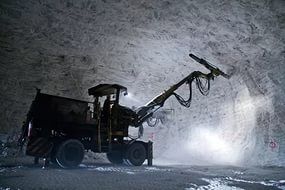 Добыча соли в шахте.
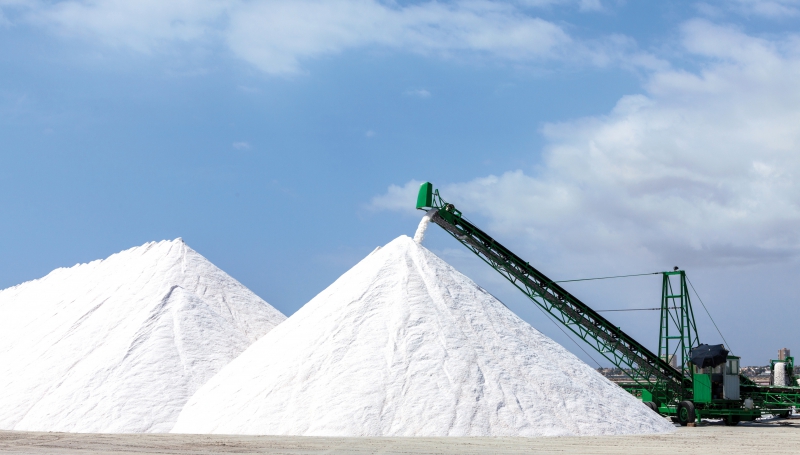 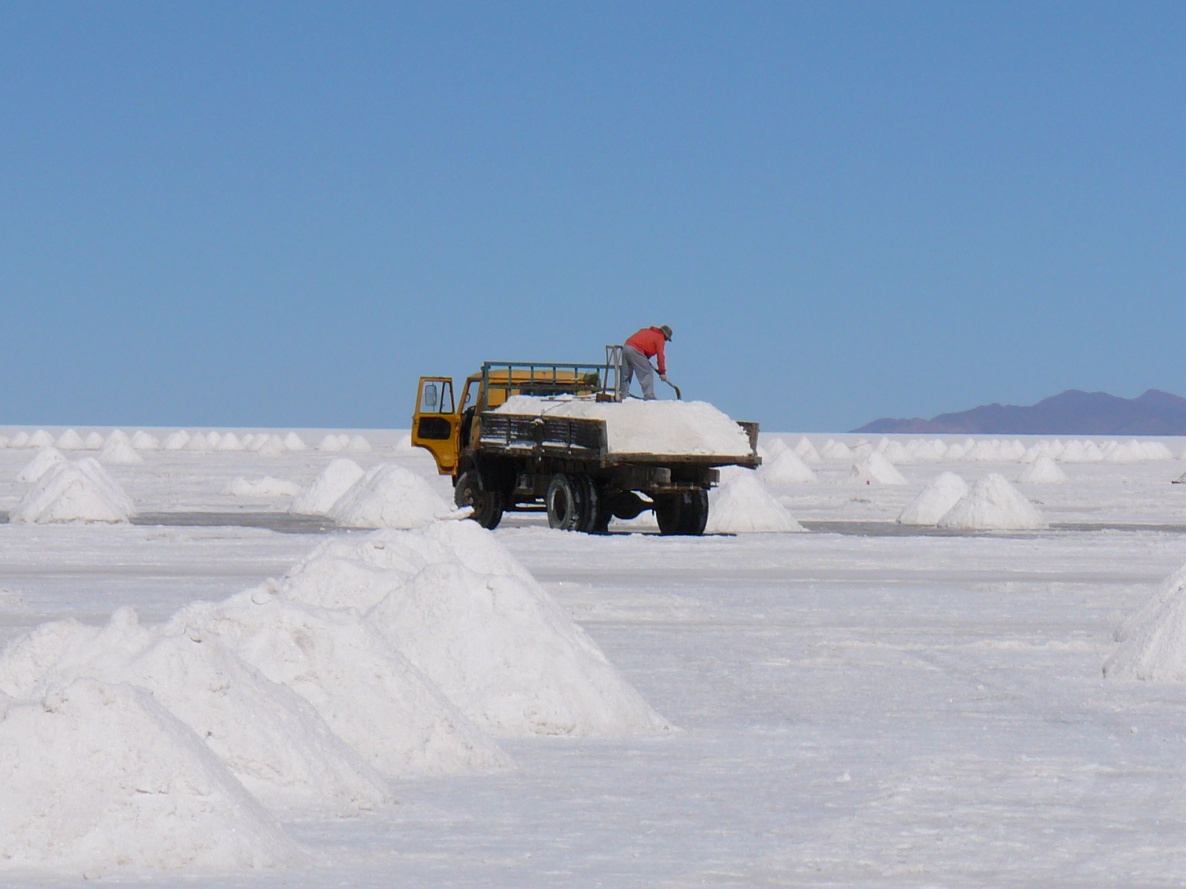 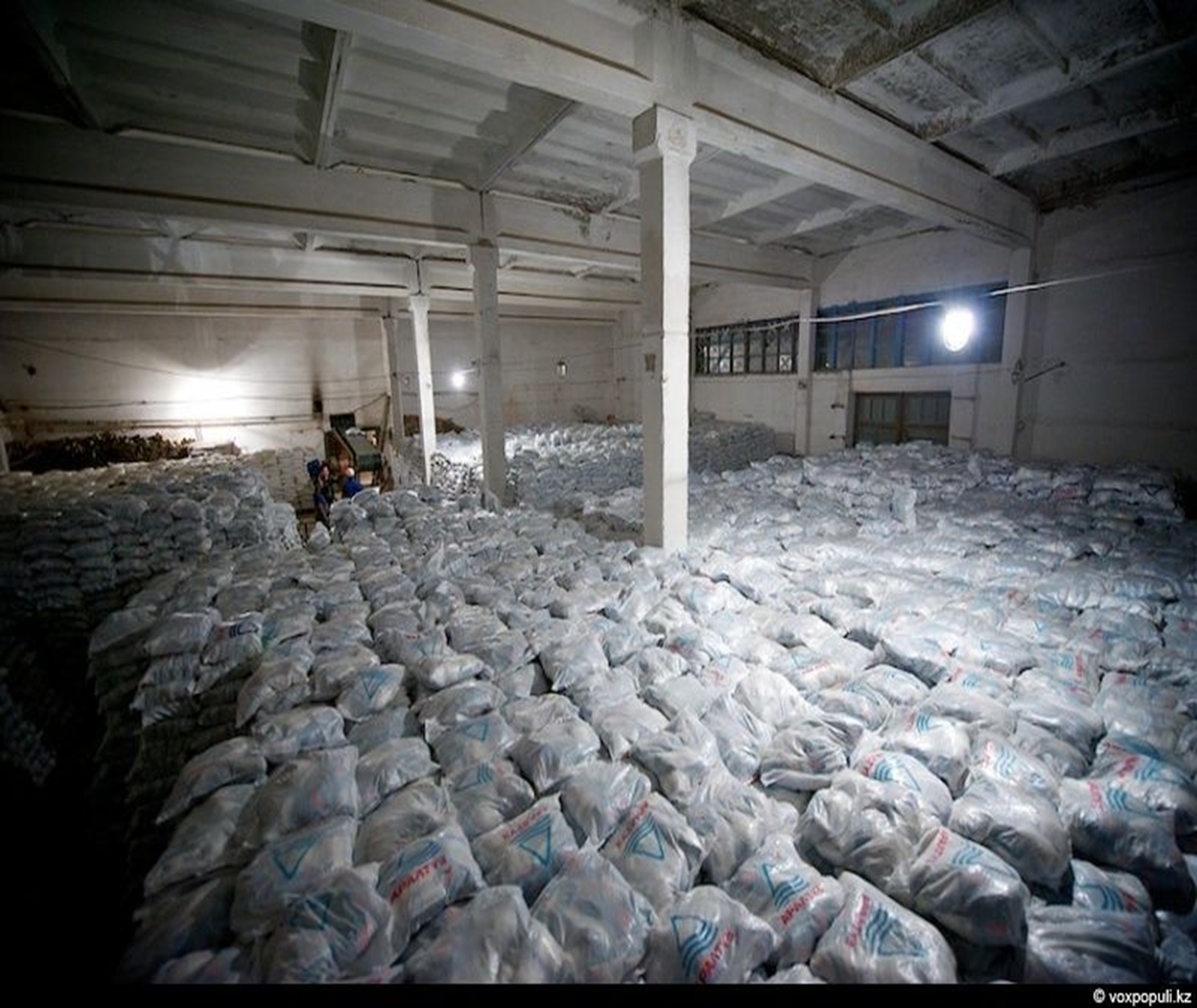 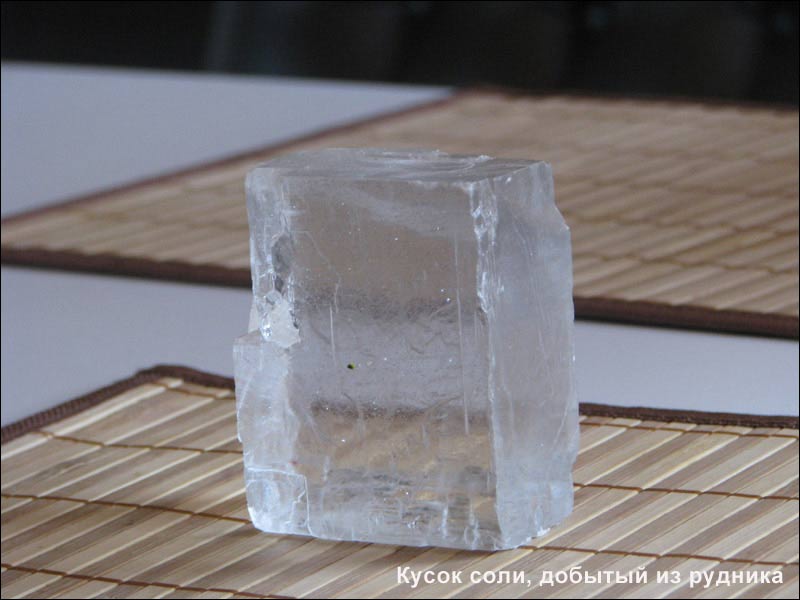 Соль применяют для приготовления пищи и консервирования
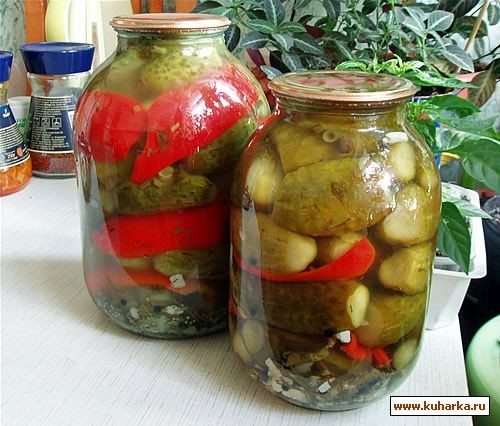 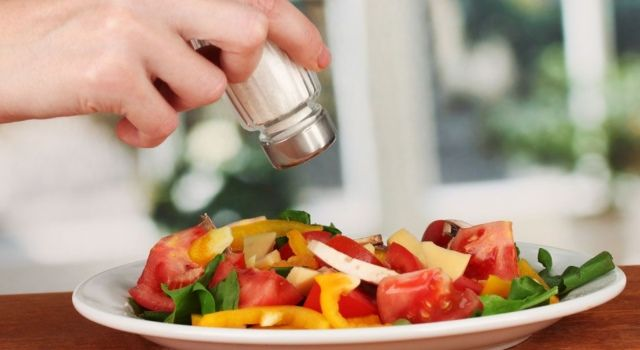 Для обработки дорог в зимнее время используется техническая соль, чтобы не было гололеда.
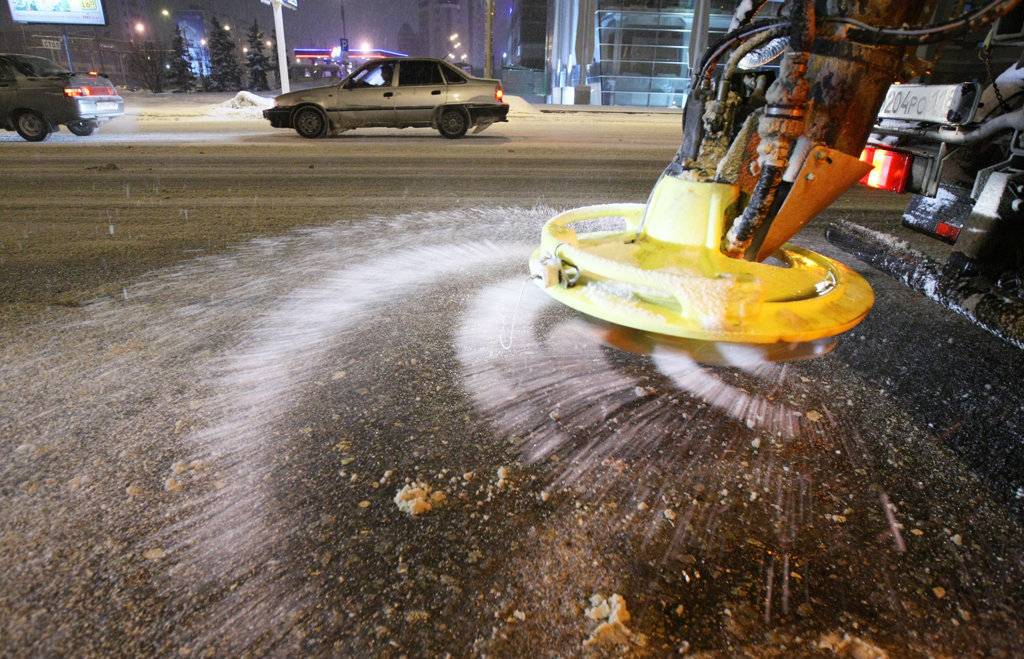 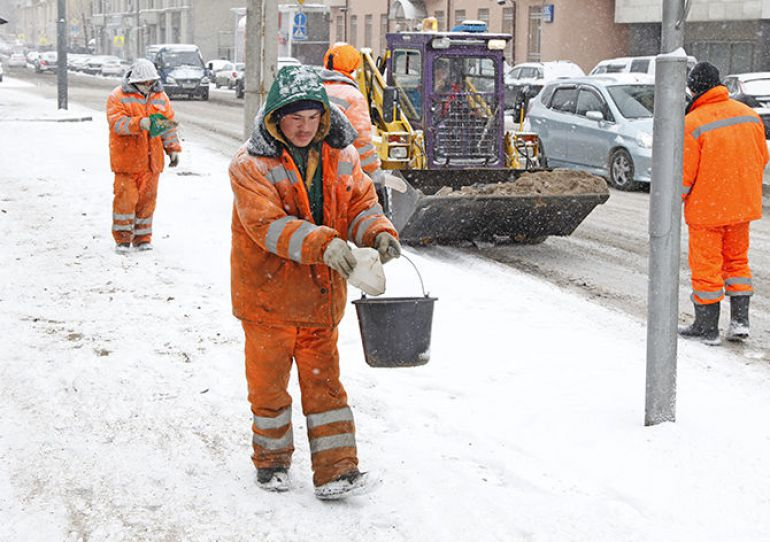 Соль – лизунец нужна для подкормки животных.
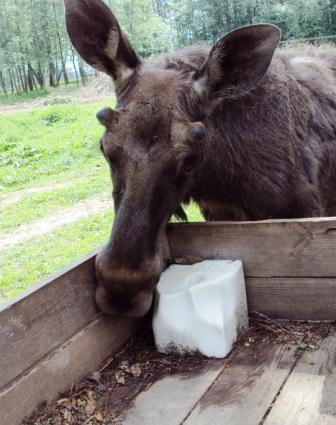 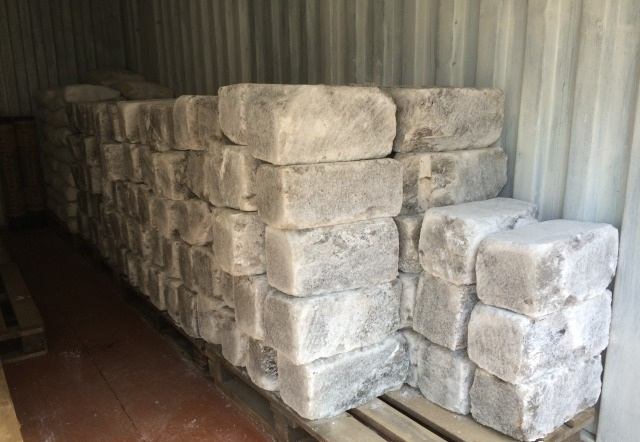 Соляные пещеры, комнаты - нужны для лечения органов дыхания людей.
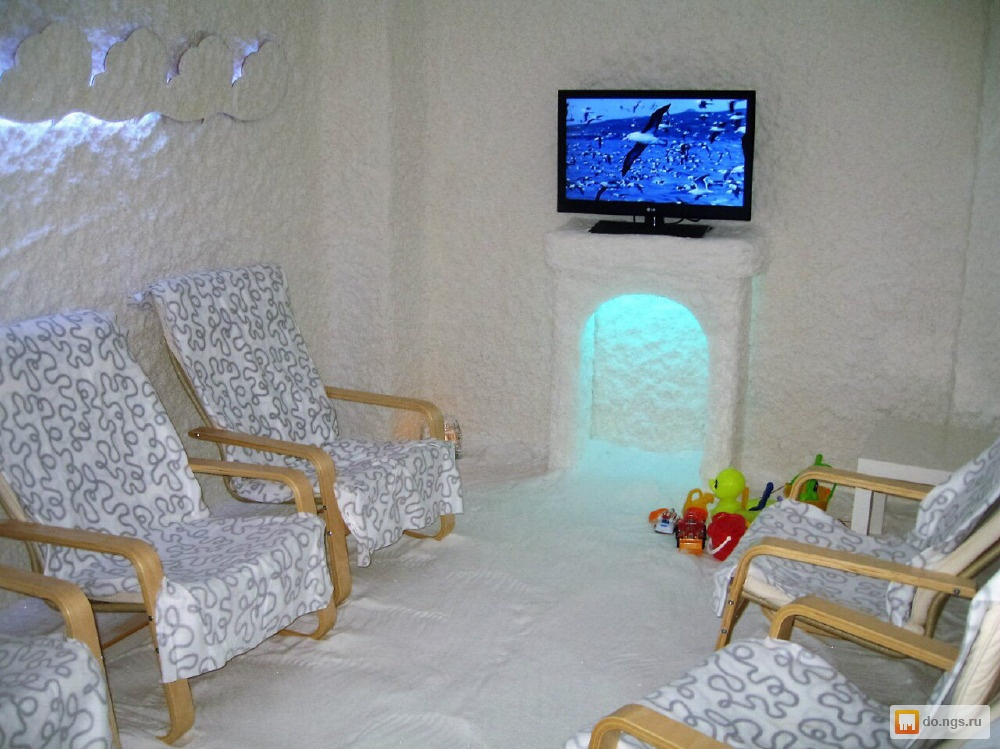 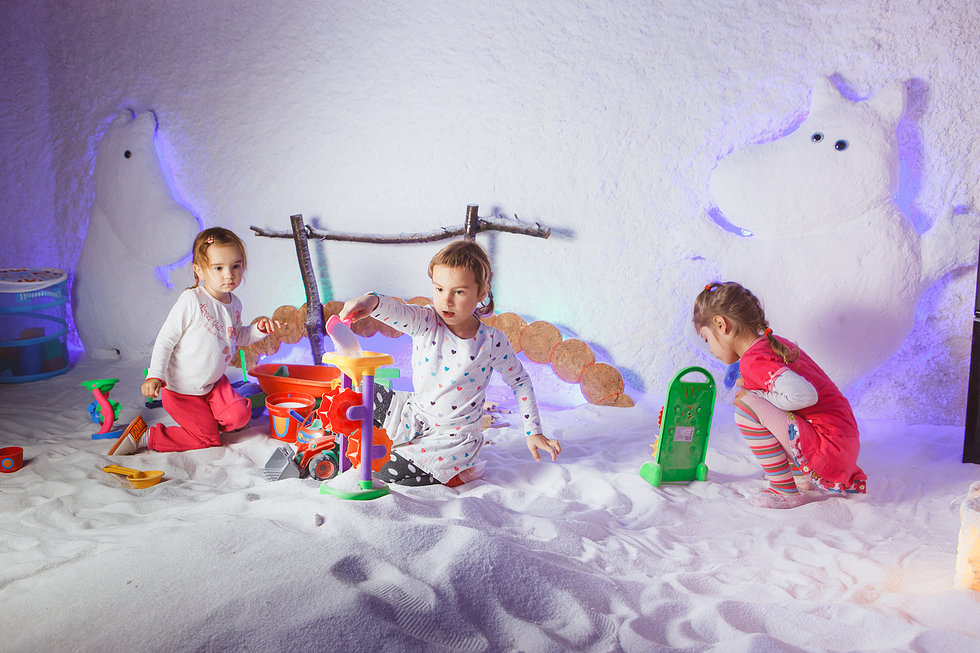 Соль используется для приготовления лекарств, косметики. Соль используют как косметическое средство.
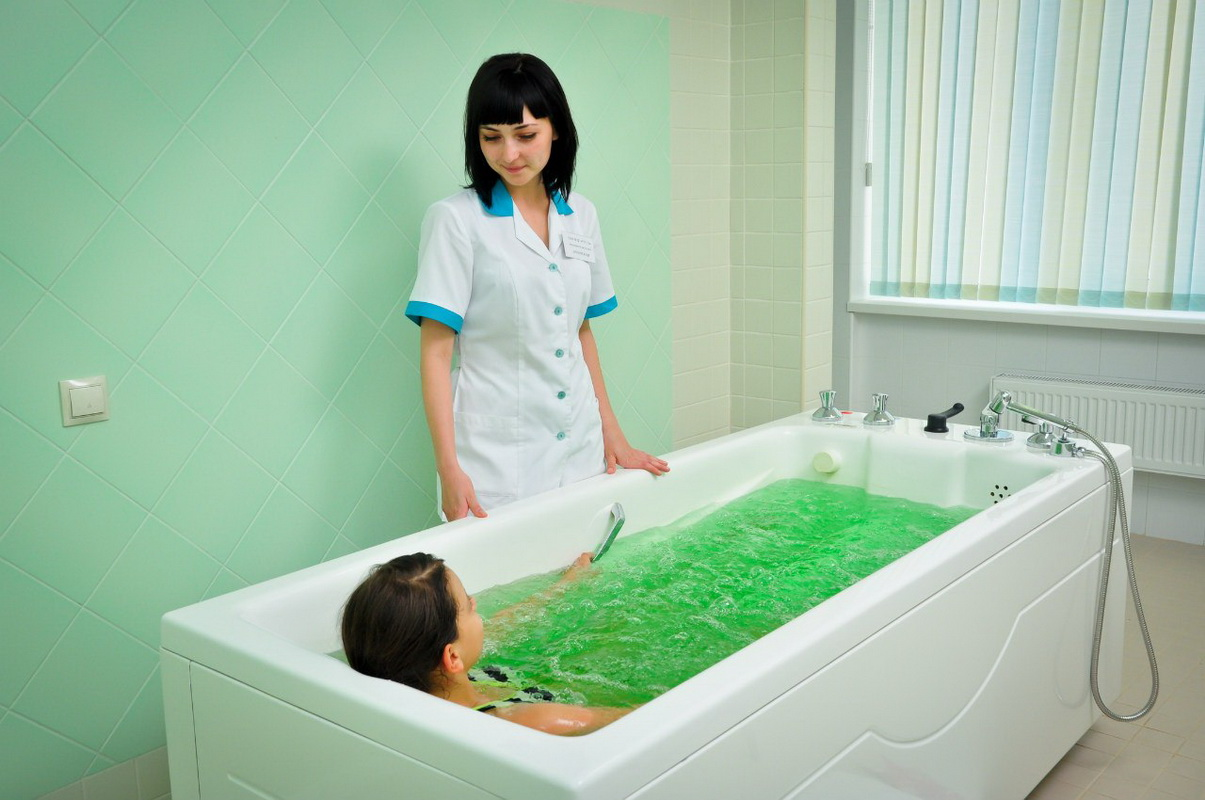 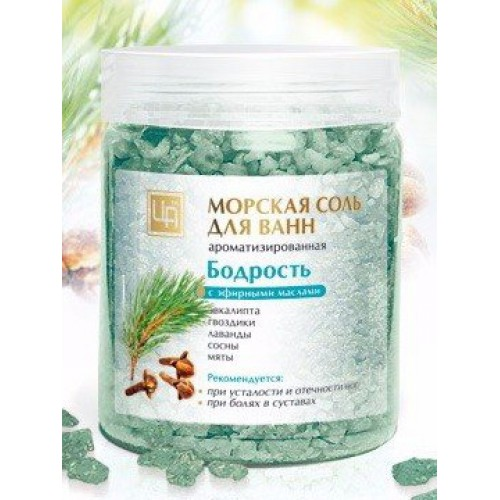 Лечение солью.
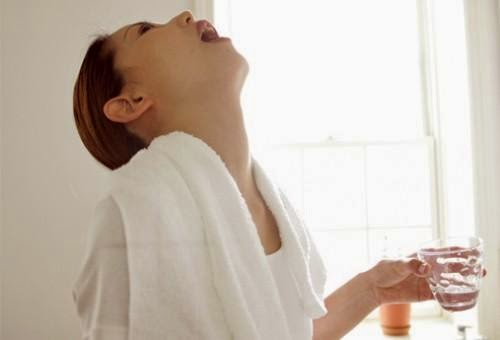 Полоскание больного горла.
Добыча соли является ёмким и кропотливым процессом. От количества и качества добываемой соли зависит жизнь всех живых организмов на Земле. А потому нужно ценить этот продукт и относиться к нему достаточно бережно.